ИТОГИ СОЦИАЛЬНО-ЭКОНОМИЧЕСКОГО РАЗВИТИЯ 
ГОРОДА МЕГИОНА ХМАО-ЮГРЫ
ЗА 3 КВАРТАЛ 2024 ГОДА
Демография
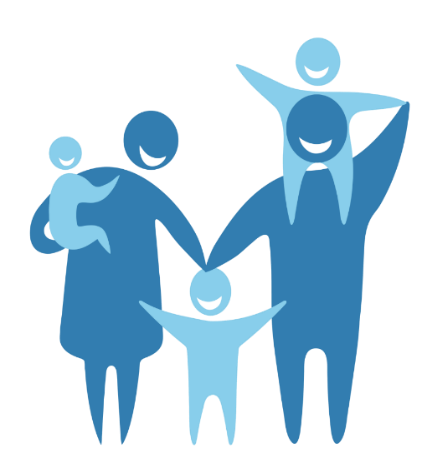 По состоянию на 01.10.2024 предварительная численность постоянного населения города Мегиона составила 59 819 человек.
Убыло
Умерло
Родилось
Миграционный прирост (убыль)
Естественный 
прирост
Прибыло
1206
1122
Промышленность
Объем отгруженной продукции
За 2023-2024 годы
За январь-сентябрь 2024 года объем отгруженных товаров собственного производства, выполненных работ и услуг собственными силами   по видам экономической деятельности организаций (без субъектов малого предпринимательства) составил 12 955,7 млн рублей, что в действующих ценах составляет 124,9% к аналогичному периоду 2023 года.
Инвестиции и строительство
По предварительной оценке, объем инвестиций в основной капитал, освоенных крупными и средними предприятиями города Мегиона за январь-сентябрь 2024 года составил 34 470,4 млн рублей, или 130% к 2023 году.
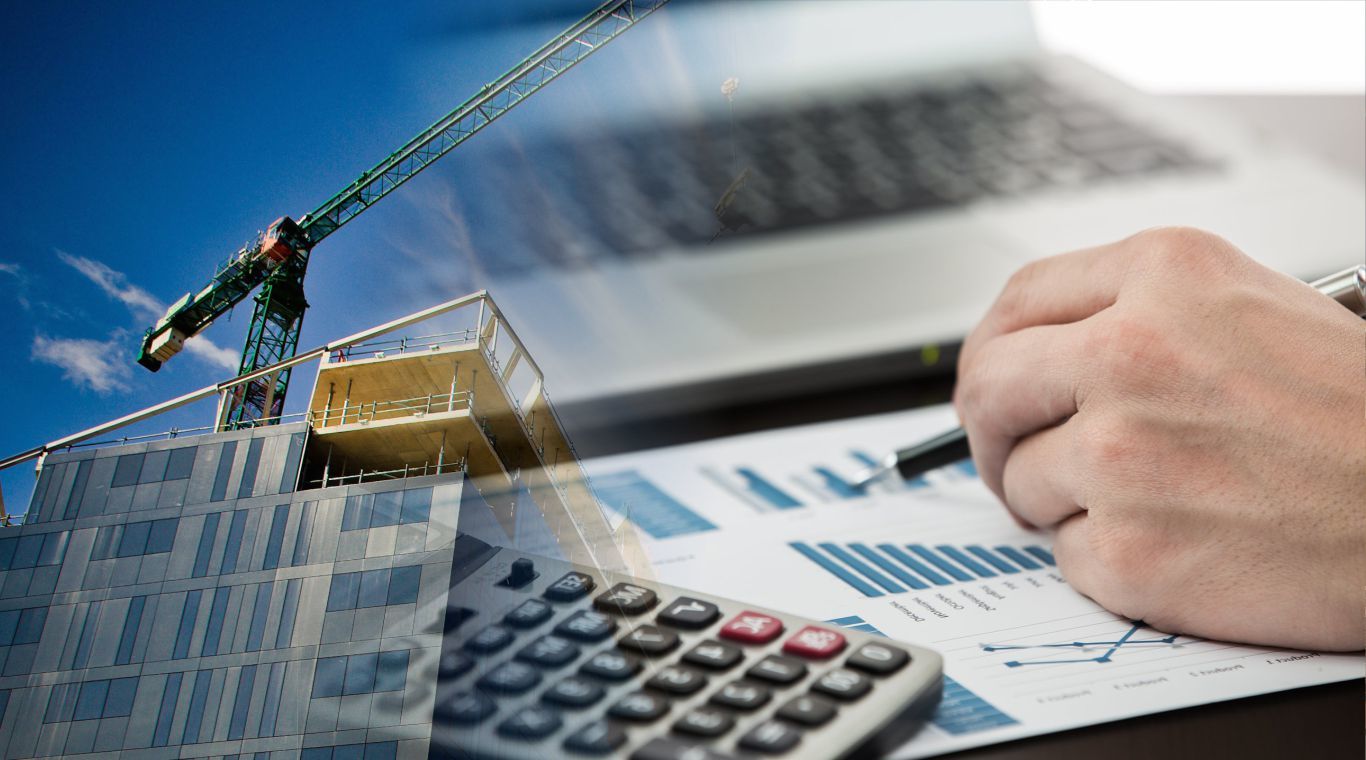 Информация об инвестиционной деятельности размещается на региональном портале «Карта развития Югры».
Объем выполненных работ по виду экономической деятельности «Строительство»  за январь-сентябрь 2024 года, по предварительной оценке,  составил 3 572,7 млн рублей, или 101,7% к аналогичному периоду прошлого года.
За январь-сентябрь 2024 года на территории города Мегиона введено в действие 28 индивидуальных жилых домов общей площадью 2,2 тыс.кв.м и 1 многоквартирный жилой дом общей площадью 6,6 тыс.кв.м
Основную долю в структуре инвестиций по источникам финансирования занимают собственные средства предприятий – более 99% от общего объема инвестиций.
Средства, главным образом, направлялись на строительство и ремонт зданий и сооружений, приобретение машин и оборудования.
кв.м.
Потребительский рынок
Основными направлениями развития потребительского рынка является создание условий для удовлетворения спроса населения на потребительские товары и услуги, совершенствование инфраструктуры потребительского рынка, обеспечение доступа к товарам и услугам всех социальных групп населения города Мегиона.
Магазины и 
торговые центры
Предприятия 
мелкорозничной 
торговли
43
199
На 01.10.2024 на территории города свою деятельность осуществляют 199 стационарных торговых объектов, торговой площадью 41,3 тыс. кв. м. и 83 предприятия общественного питания на 4 465 посадочных мест.
Оборот розничной торговли
Объем реализации платных услуг
Предприятия общепита 
общедоступной сети
Предприятия 
бытового обслуживания
141
61
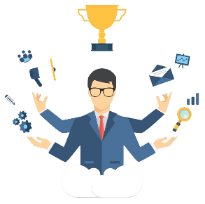 январь-сентябрь 
2024 года
январь-сентябрь
2024 года
12 178,5
млн рублей
3 182,2
млн рублей
Предприятия общепита 
закрытой сети 
(школьные столовые, 
столовые при учреждениях)
22
январь-сентябрь 
2023 года
январь-сентябрь 
2023 года
10 951,9
млн рублей
2 879,8
млн рублей
январь-сентябрь 2023 года

184,6
Оборот розничной торговли 
в расчете на душу населения, тыс. рублей
январь-сентябрь 2024 года

203,8
январь-сентябрь 2024 года

257,0
январь-сентябрь 2024 года

53,2
январь-сентябрь 2023 года

233,2
январь-сентябрь 2023 года

48,6
Объем платных услуг
в расчете на душу населения, 
тыс. рублей
Потребительские расходы
на душу населения, 
тыс. рублей
Жилищно-коммунальное хозяйство
Жилищно-коммунальный комплекс города представлен следующими основными организациями:
     муниципальное унитарное предприятие «Тепловодоканал» осуществляет производство и снабжение тепловой энергией, водоснабжение, водоотведение, обслуживание сетей газоснабжения;
      акционерное общество «Газпром Энергосбыт Тюмень» реализует электрическую энергию всем категориям потребителей;
      акционерное общество «Городские электрические сети» осуществляет технический ремонт и обслуживание сетей электроснабжения и трансформаторных подстанций;
      акционерное общество «ЮТЭК – Региональные сети» осуществляет строительство, реконструкцию объектов электросетевого хозяйства на территории города, имеет статус «сетевой организации»;
      общество с ограниченной ответственностью «Жилищно-коммунальное управление» является как управляющей организацией в городе Мегионе и пгт Высокий, которая через общество с ограниченной ответственностью «Жилищно-эксплуатационная компания» выполняет работы по управлению, содержанию и текущему ремонту основной массы многоквартирных домов, так и оказывает услуги по откачке и вывозу жидких бытовых отходов из неблагоустроенного жилищного фонда, завозу питьевой воды автотранспортом в неблагоустроенном жилфонде, утилизации (захоронению) твердых коммунальных отходов;
     акционерное общество «Мегионгазсервис» осуществляет реализацию потребителям сжиженного газа на территории городского округа транспортировку газа по газовым сетям;
     акционерное общество «Югра-Экология» осуществляет функции регионального оператора по обращению с твердыми коммунальными отходами.
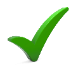 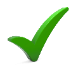 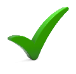 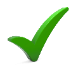 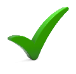 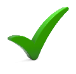 615,1                      млн рублей
627,1
млн рублей
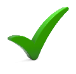 Уровень дебиторской задолженности                                                    за жилищно-коммунальные услуги
По итогам за январь-сентябрь 2024 года общая сумма дебиторской задолженности за жилищно-коммунальные услуги всех потребителей составляет 615,1 млн рублей.
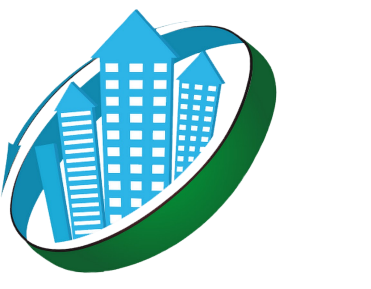 Январь-сентябрь 2024 года
Январь-сентябрь 2023 года
В целях сокращения дебиторской задолженности за жилищно-коммунальные услуги ведется активная работа, направленная на применение методов оперативно-технического воздействия, информационно-разъяснительной работы и претензионно-исковой работы.
77,0%
77,1%
В структуре задолженности за жилищно-коммунальные услуги наибольшую долю занимает задолженность населения.
Рынок труда
Уровень среднемесячной заработной платы по отраслям экономики работников крупных и средних предприятий городского округа город Мегион
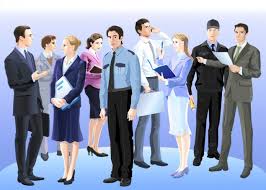 * Предварительные данные